Cristian amador
Class of 2017
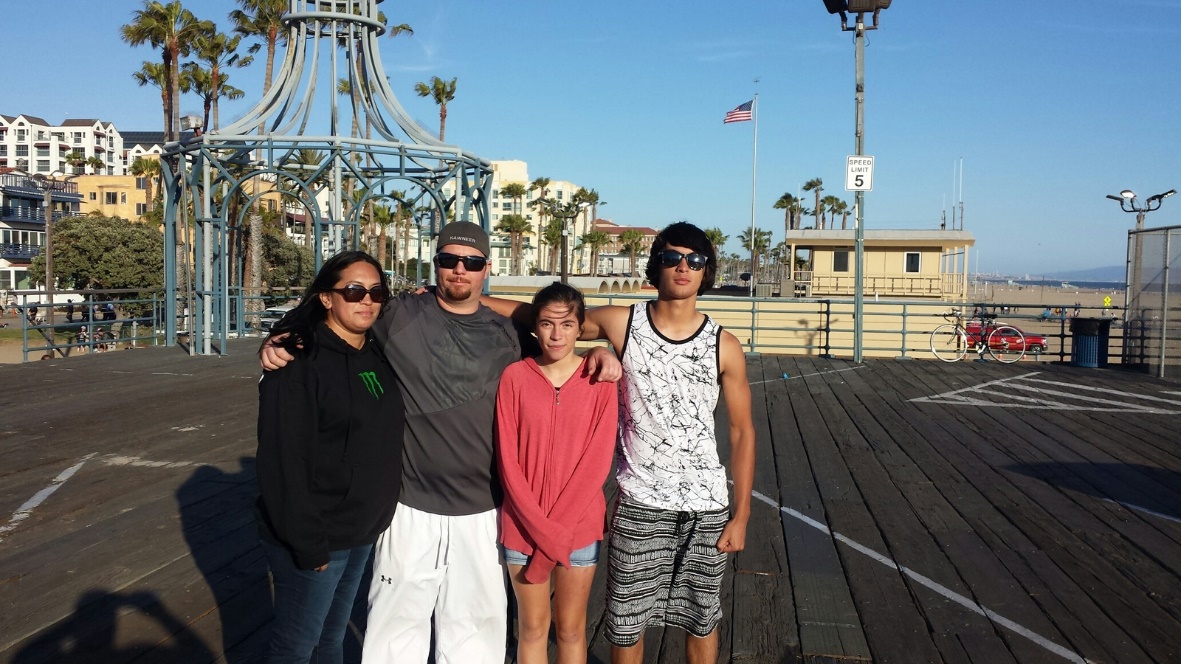 About me
Come from a family of 4 

Moved a lot when little

Athletic person 

Dedication
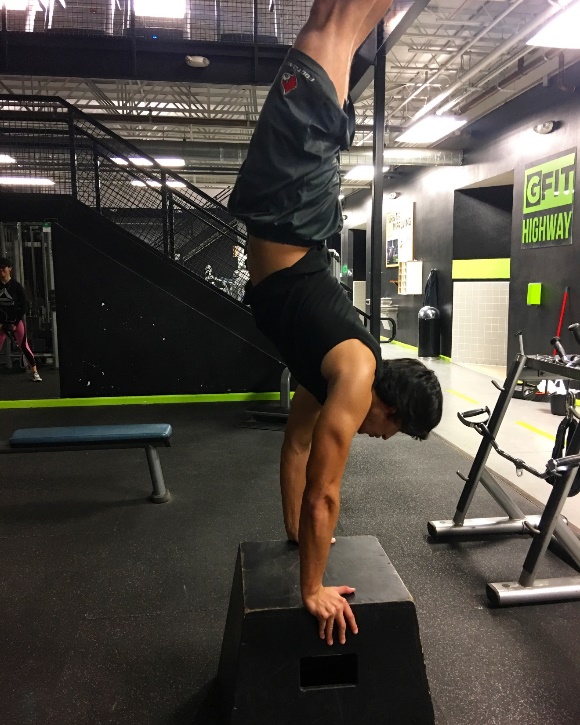 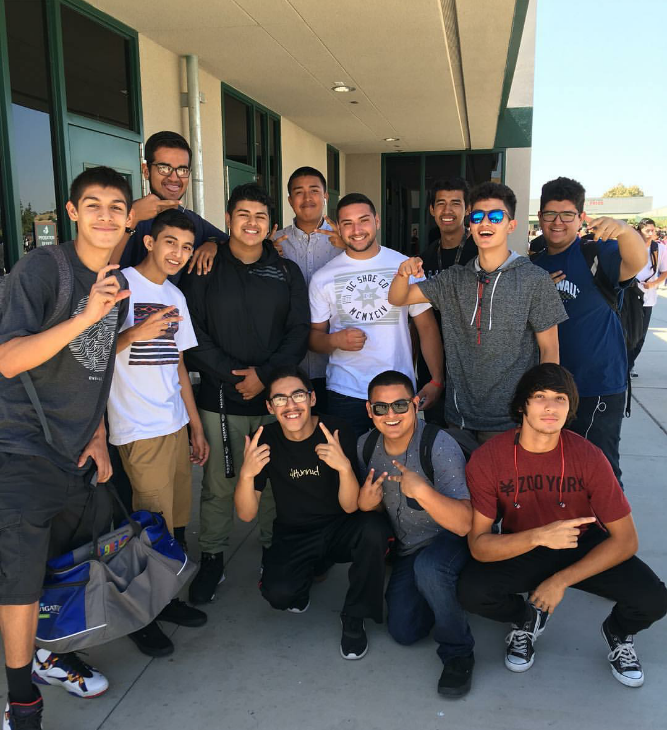 High school experiences
Football
Basketball
Golf
Being accountable for actions in pbs
Challenges
Tendency to forget deadlines
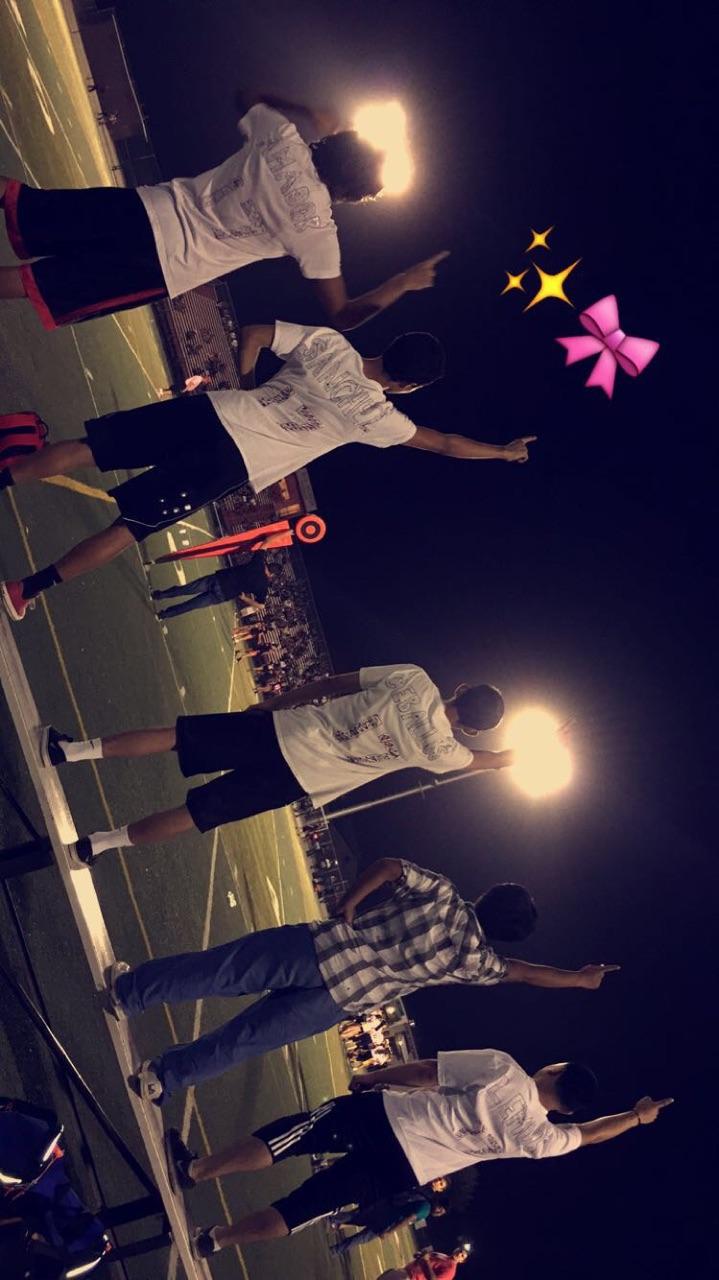 Job shadow
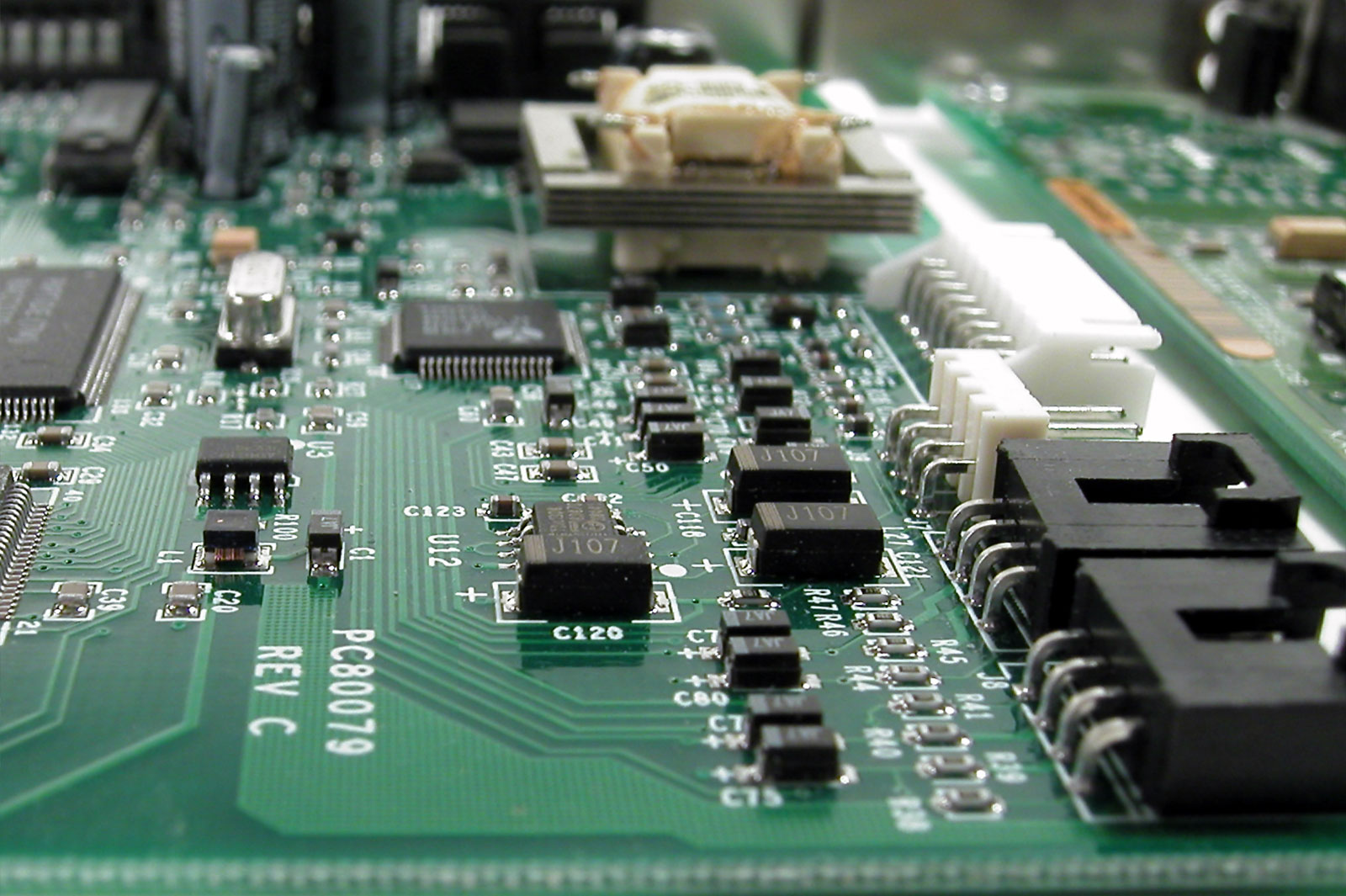 Job shadowed computer engineer
Kawneer, Visalia
Vital to the company
Somewhat relates to my pathway
pathway
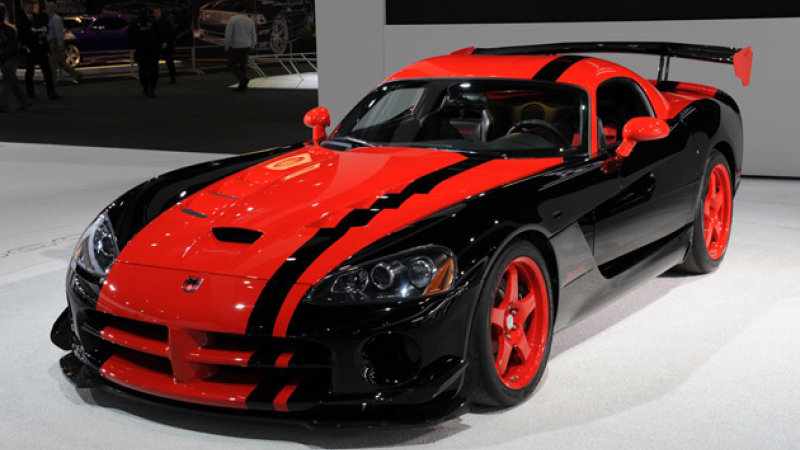 Automotive technology
Was Pursuing a career in automotive engineering
Automobiles are very intricate and complex
Post-high school plans
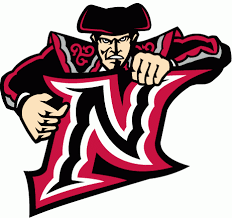 Planning on attending CSU Northridge
Was Majoring in mechanical engineering
Switching majors
Family supports my decision
Leaving lhs
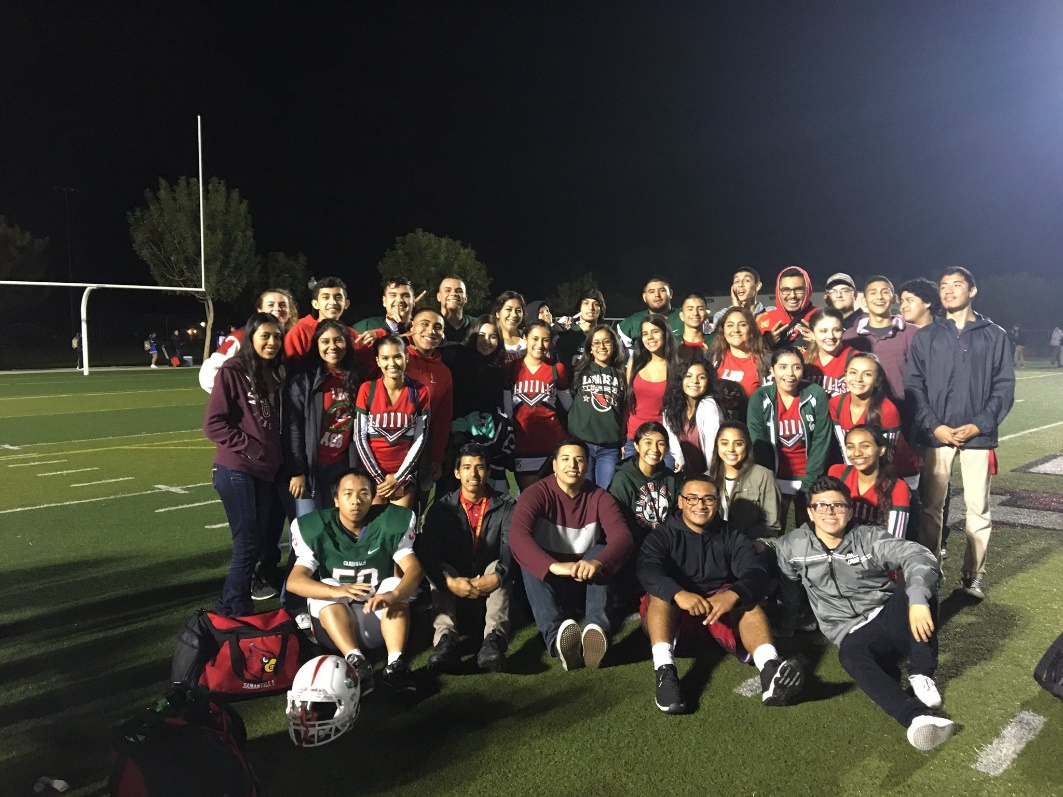 Unique experience that will always be remembered
Gave me skills that would be useful in the future
Pbs taught me to be more accountable
Questions?